The Most Neglected Job In The World!
HOW DID OUR SOCIETY GET IN SUCH A MESS??
Real Problems…
High crime rate.
School violence.
Domestic violence.
Drug abuse.
Dishonesty.
Lazy, shiftless workforce.
WHERE Is The SOLUTION?
More Government Funding?
It’s The Schools Fault?
The Preacher’s Fault?
Problem Is In The HOME!
Children not taught to respect other people or even themselves.
Children having children (failed moral training).
Children “raised by the streets,” given to violence, drunkenness (Grow up wild!).
Genesis 18:17-19
And the LORD said, Shall I hide from Abraham that thing which I do; Seeing that Abraham shall surely become a great and mighty nation, and all the nations of the earth shall be blessed in him?  For I know him, that he will command his children and his household after him, and they shall keep the way of the LORD, to do justice and judgment; that the LORD may bring upon Abraham that which he hath spoken of him.
WHO Is In Charge Of Home?
For the husband is the head of the wife, even as Christ is the head of the church: and he is the saviour of the body. Therefore as the church is subject unto Christ, so let the wives be to their own husbands in every thing.  [Ephesians 5:23] 
And, ye fathers, provoke not your children to wrath: but bring them up in the nurture and admonition of the Lord. [Ephesians 6:4]
NURTURE (paidea)– “The whole training and education of children (which relates to the cultivation of mind and morals, and employs for this purpose now commands and admonitions, now reproof and punishment)… whatever in adults also cultivates the soul, especially by correcting mistakes and curbing passions” [Thayer].
ADMONITION (nouthesia/noo-thes-ee’-ah)– “Calling attention to, that is, (by implication) mild rebuke or warning” [Strong].
“FATHERS…”
WHO Is In Charge Of Home?
One that ruleth well his own house, having his children in subjection with all gravity; (For if a man know not how to rule his own house, how shall he take care of the church of God?)  [1 Timothy 3:4-5]
As ye know how we exhorted and comforted and charged every one of you, as a father doth his children.  [1 Thessalonians 2:11]
A Neglected Job!
Fathering a child is a biological capability that most men of a certain age possess.  Being a father is a spiritual skill that is rare indeed!
Article “There May Come A Time When We Don’t Celebrate Father’s Day”.
Some not change addresses, yet absent.
It is OUR neglect that caused MUCH PAIN AND SORROW!
NO SHORTCUTS!
Cannot SUBSTITUTE Words For Example.
WORDS of instruction and exhortation have their place!  [Deuteronomy 6:4-8]
“Hear, O Israel: The LORD our God is one LORD; and you shall love the LORD your God with all your heart, and with all your soul, and with all your might. And these words which I command you this day shall be upon your heart; and you shall teach them diligently to your children, and shall talk of them when you sit in your house, and when you walk by the way, and when you lie down, and when you rise. And you shall bind them as a sign upon your hand, and they shall be as frontlets between your eyes. And you shall write them on the doorposts of your house and on your gates.”
Words Cannot Replace EXAMPLE!
Do we want our children to serve Jesus?
To attend worship faithfully?
To be good Bible students?
To be people of prayer?
Good spouses?
Honest?
Temperate?
NO RIGHT TO EXPECT OUR CHILDREN TO BE BETTER THAT WE WILLING TO BE!
Substitute MONEY For TIME
We OWE Our Family Material Support!
“If any one does not provide for his relatives, and especially for his own family, he has disowned the faith and is worse than an unbeliever.” [1 Timothy 5:8]
“Deadbeat fathers” are problem IN and out of body of Christ.
Others miserly, believe doing wife and children a favor by letting them share in his money!
NO Substitute For TIME!
“How much time does average American father spend per week in conversation with his children?”
Too busy?  For OWN children?  See Mark 10:13-16.
The memories we make have lasting impact.
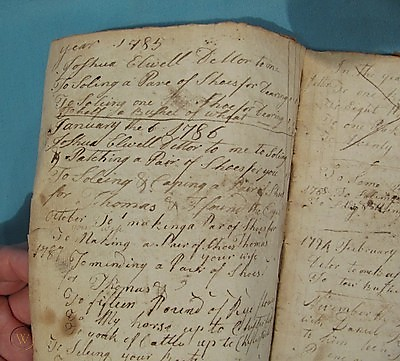 Went fishing with my father today, the most glorious day of my life…
Went fishing with my son, a day wasted.
NO Substitute For TIME!
“How much time does average American father spend per week in conversation with his children?”
See Mark 10:13-16. Too busy?  For OWN children? 
The memories we make have lasting impact.
When neglect relationship—BOTH robbed!
Cannot Substitute ABUSE for DISCIPLINE
Sad NEGLECT of CORRECTION.
Our job to teach our children the meaning of word NO!
ROD of correction DOES have its place!  [Proverbs 13:24; 22:15; 23:12-14].
FATHERS (not just mothers) must enforce lessons of accountability.  (Learn FEAR).
Start EARLY!
Real Discipline Is Not ABUSE!
“But if we judged ourselves truly, we should not be judged. But when we are judged by the Lord, we are chastened so that we may not be condemned along with the world.” [1 Corinthians 11:31-32]
There is a great deal of difference in TRAINING children and merely having regular FIGHTS with them!
Training is THOUGHTFUL, CONTROLLED, FROM LOVE!
Must Not Substitute ABRASIVENESS For STRENGTH!
“Rudeness is a weak man’s imitation of strength.”
Case of Nabal [1 Samuel 25:3].
“The man’s name was Nabal (Fool), a Calebite, and his wife’s name was Abigail. The woman was intelligent and good-looking, the man brutish and mean.” 
Men today who think way to “be a man” is to show no affection, disregard others, act rashly, never explain self, surly and menacing. They don’t know what a man is!
Ephesians 5:29
“For no man ever hates his own flesh, but nourishes and cherishes it, as Christ does the church…” 
Nourish – Feed, support, maintain.
Cherish – “To cherish with tender love, to foster with tender care.”  See 1 Thessalonians 2:7. 
Real man is not ashamed to love his family!
The Father OUR Father Want Us To  Be…
BE AWARE!
Be INVOLVED!
Be prepared to watch Walt Disney movies with her some 200 times each.
Remember, when you are dealing with a 13-year-old girl, for all intents and purposes, you are dealing with a fruitcake.
Never forget that supportive fathers produce daughters with high self-esteem.
Ask her about her day, every day.  Share her wonder.
Remember, she needs a strong self-image before she becomes an awkward teen.  A father’s love can make all the difference.
When she is particularly angry, sit down with her and have her try to describe what’s going on.  Remember, the longer you listen, the more you will learn.
“FATHER TO DAUGHTER: LIFE LESSONS ON RAISING A GIRL” by Harry Harrison
Take part in her life now.  Don’t wait until she’s 15 to try and develop a relationship.
Get to know her friends. Middle school marks the zenith of peer pressure.
If you don’t approve of the way she looks before she goes out, send her back to her room to start over.  Be gentle but firm.
Teach her that if she acts stupid to attract boys, she will attract stupid boys.
If a boy pulls up and honks for her, go out and have words with him.  Explain that your daughter answers to a doorbell.
Wait up for her. Knowing Dad will be greeting her at the door has a very positive effect on her decision-making process.
Tell her she is the daughter you always dreamed about.
“FATHER TO DAUGHTER: LIFE LESSONS ON RAISING A GIRL” by Harry Harrison
The Father OUR Father Want Us To  Be…
BE AWARE!
Be INVOLVED!
Be DEMANDING!
Be FAIR!
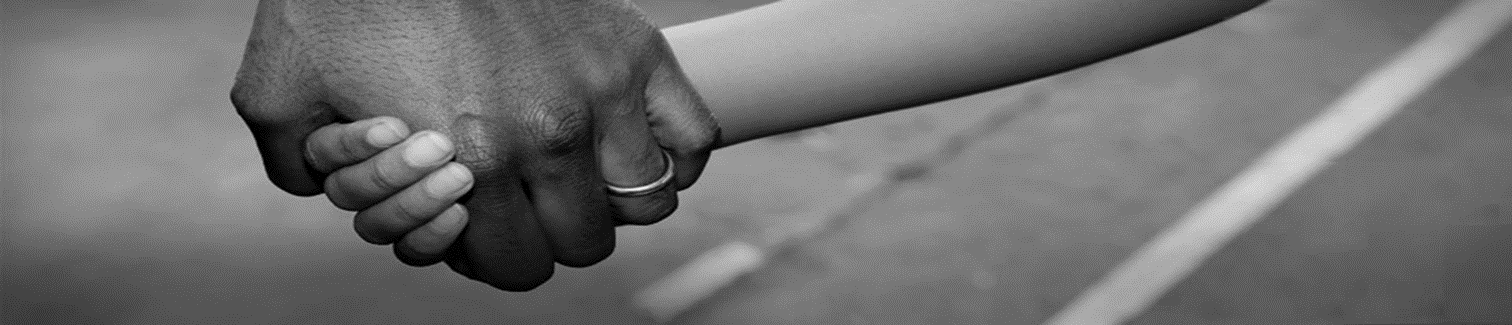 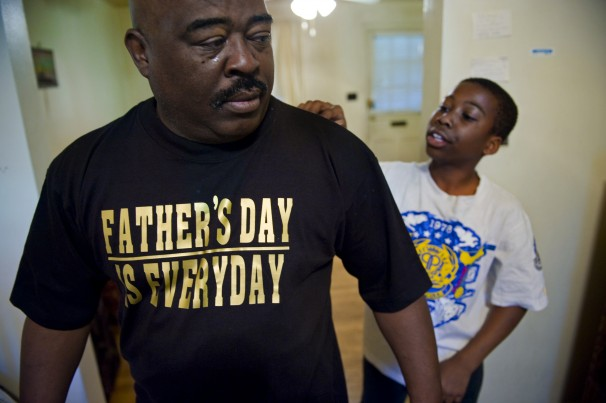 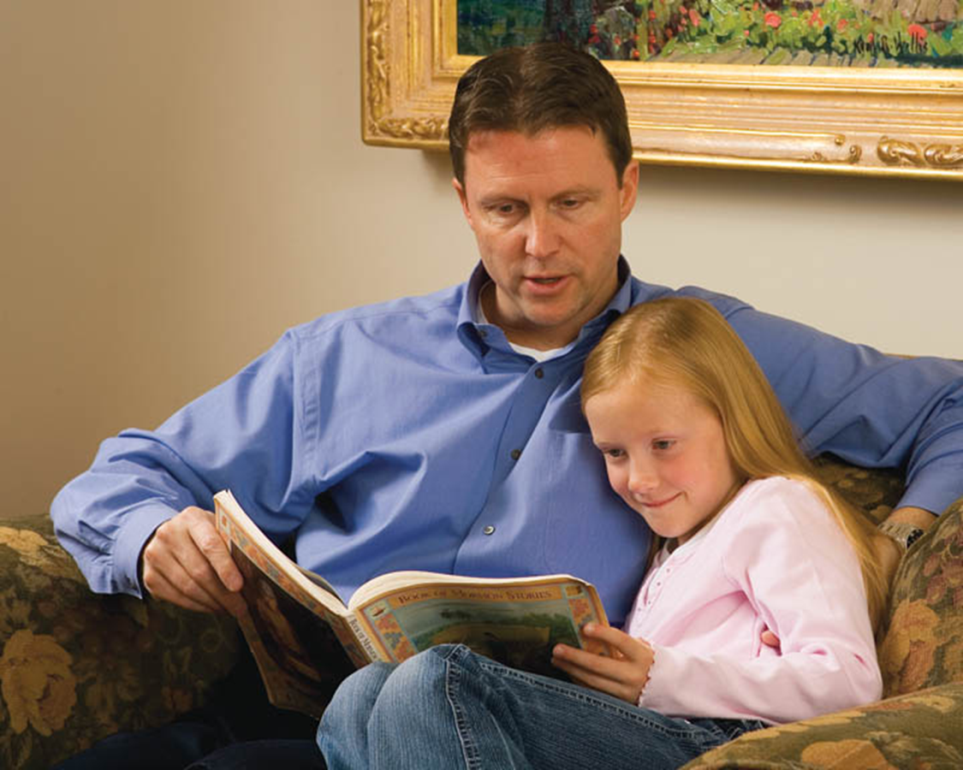 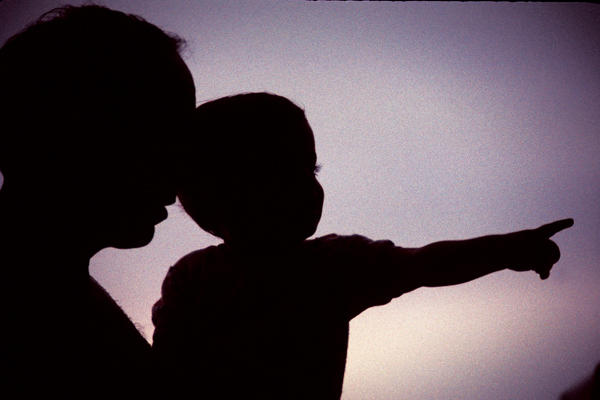 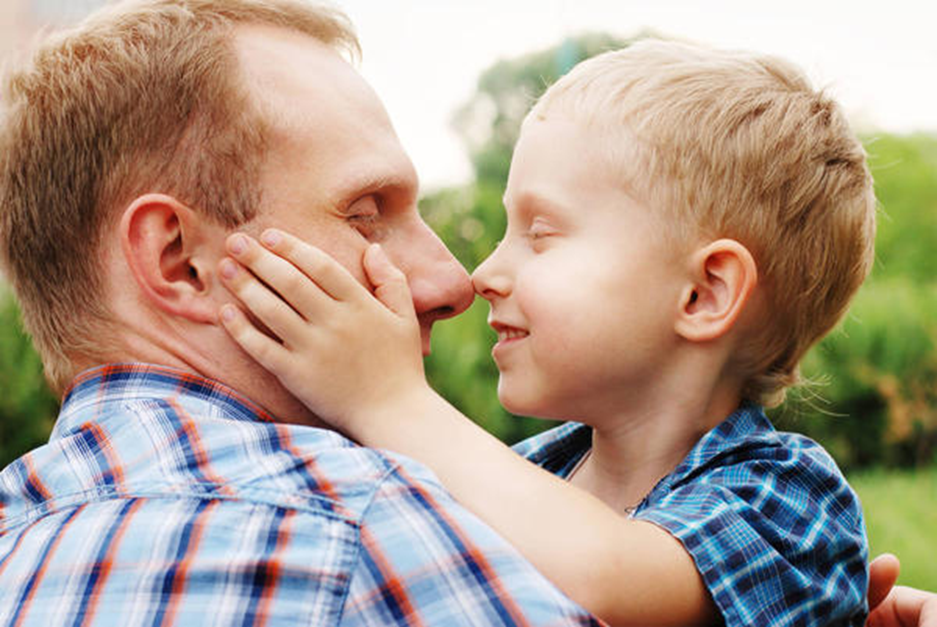